Trail Dedication Day
April 13, 2013
Trail cutting
Trail Committee with PCCD receiving Grant $ for Trail Sign
Trail Kids Club meet weekly
Trail Kids writing to Coal Mines
Trail kids making a Timeline
Planning the Fossil Dig
Volunteer Mr. Steele & Boy Scout Sam Velez
Fossil Dig in Progress expected completion date June 2013
Trail Kids Club
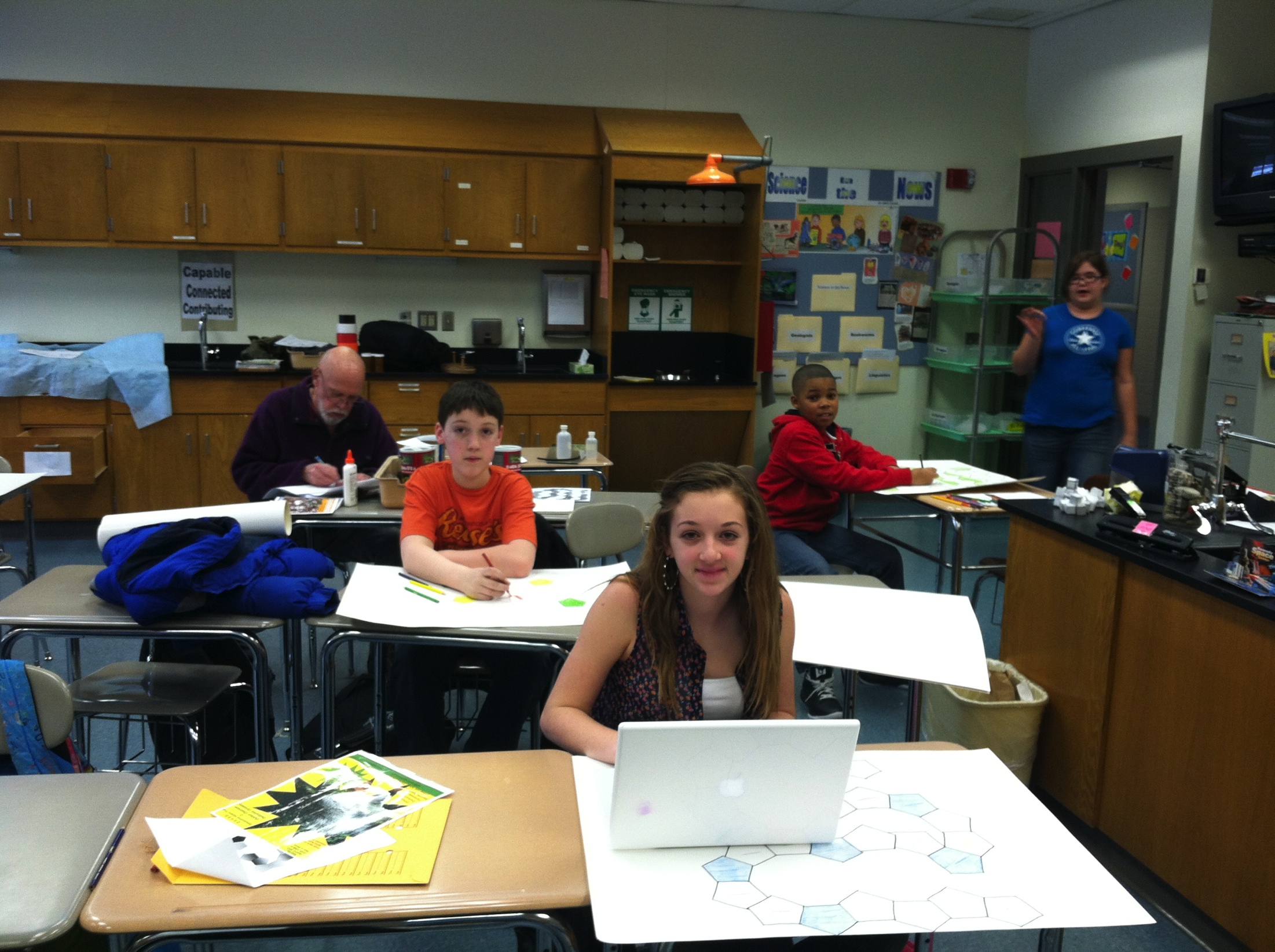 Trail Kids Club
Deciding where to cut Learning Stations
BEFORE construction…
Ground breaking for Pavilion
….DURING….
…..During…
…AFTER!!! (Completed just days before the dedication)
Trevor Yip Built 8 Picnic Tables-( 2 are handicap accessible)
Starting the ampitheatre
Louis Wolverton finishing his Eagle Scout Project
Amphitheatre is ready to use for dedication!
Event Planners Cindy Pellington & Linda Stein open the Trail Dedication Ceremony
Troop #87 leads the Flag ceremony
Flag Ceremony
LIS Leading the Alma Maters -( North & South)
LIS Crew entertains the crowd!
National Park ServiceRanger Michael Golore
Ranger speaks about importance of experiencing the outdoors
Huge crowd attended the ceremony!
Mrs. Stein accepts check from PPL Alana Roberts for Fossil Dig Grant
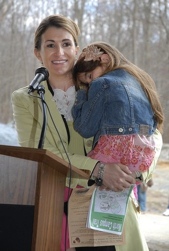 PA Representative Rosemary Brown
Speaks at the dedication
Superintendent Sharon Laverdure gives closing remarks
Official Ribbon Cutting
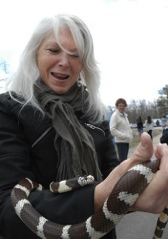 Famous author
Lindsay Barrett George
Participated in Trail Dedication
Lindsay Barrett George 
held story readings 
& helped the students draw nature
Scout Louis Wovertonin front of his completed Project
Everyone loved the animals from Pocono Environmental Rehabilitation
LIS GIFTED program held puppet shows
Best Friends come far to share the day!
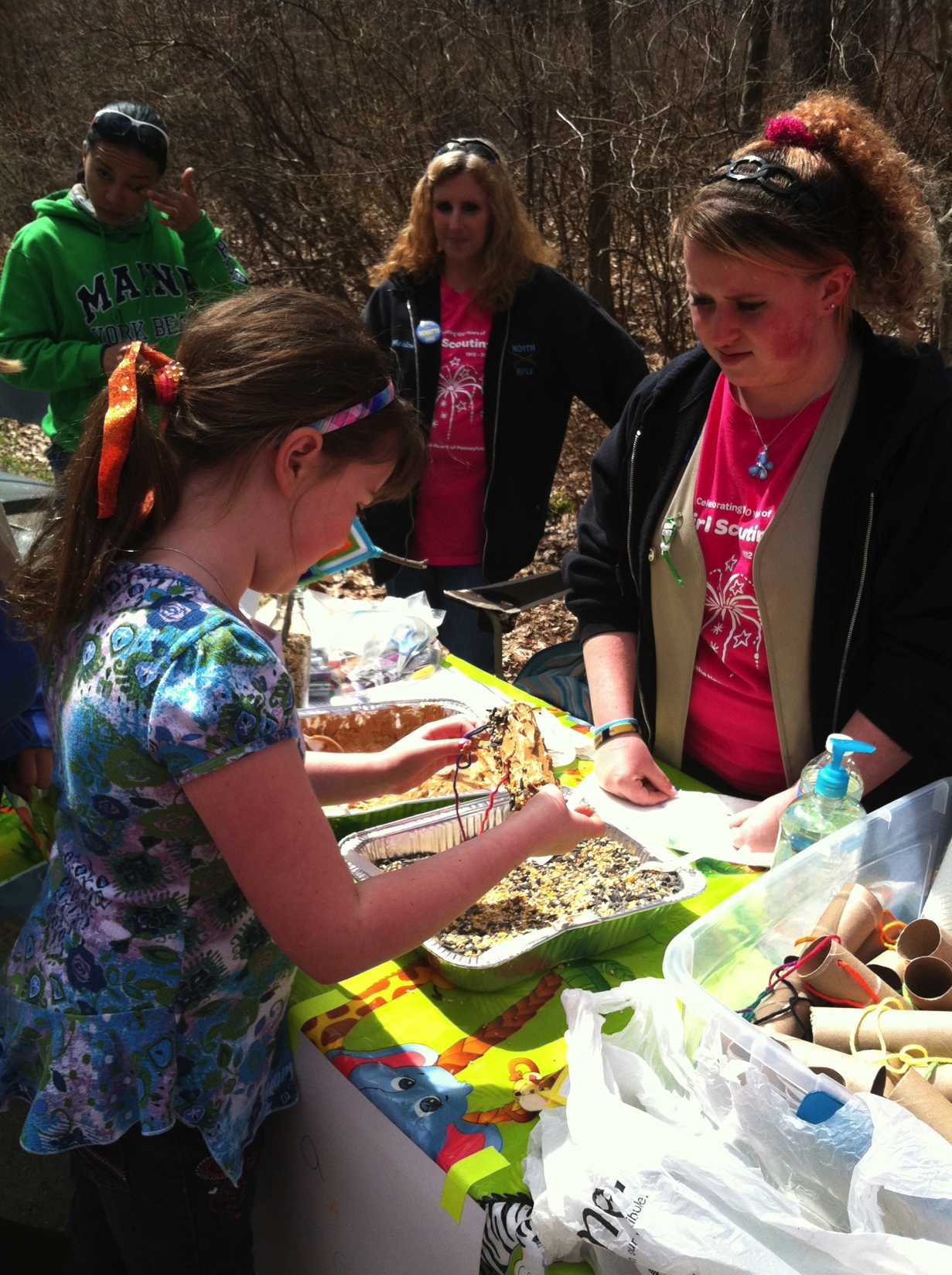 Girl Scout Troop had a Booth to make Bird Feeders!The crowd loved it!
LIS Student Council Members made musical Instruments
Trail Signs for Sale.  Contact              linda-stein@esasd.net
Cost $30 with “Donated by….” or “ In Loving memory of…”
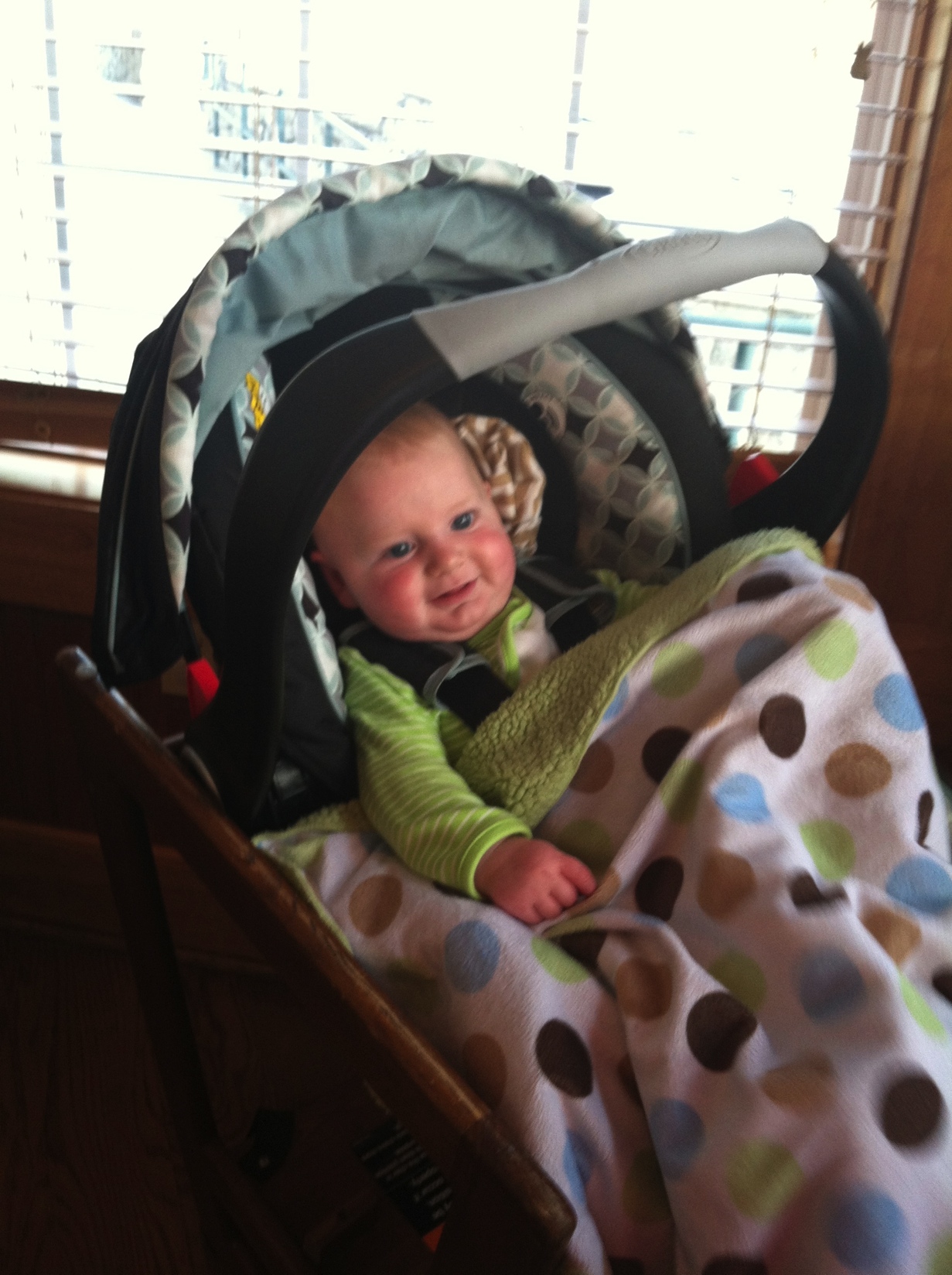 Young & old shared the day!
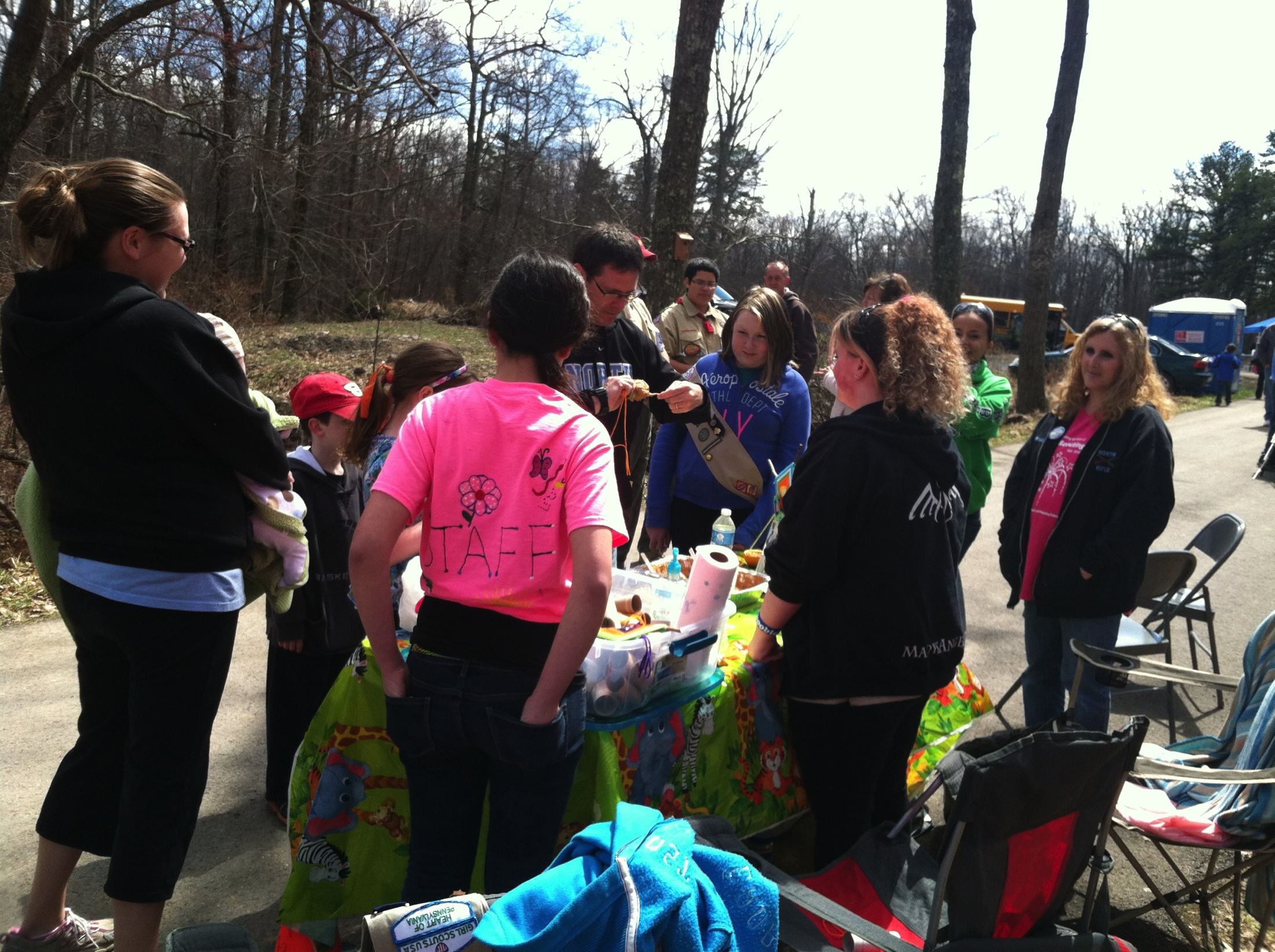 Mr. Zall  makes a bird feeder
North Honor SocietyFace Painting Booth was a hit!
LIS Student Council enjoys the instruments they made for the Trail!
Mrs. Pellington enjoying the day with Granddaughter Colleen!
Creator Linda Stein along with  Larry McKenna relax after the event!
Planners relax after the event
Snake & Animal Farm
Copperhead
Snake & Animal Farm
Rattlesnake
Gifted Students preparing for our Deer Exclosure project
Pictures of the event
If you have any pictures of the day, THAT YOU WOULD LIKE TO SHARE, PLEASE EMAIL THEM TO MRS PELLINGTON

cynthia-pellington@esasd.net